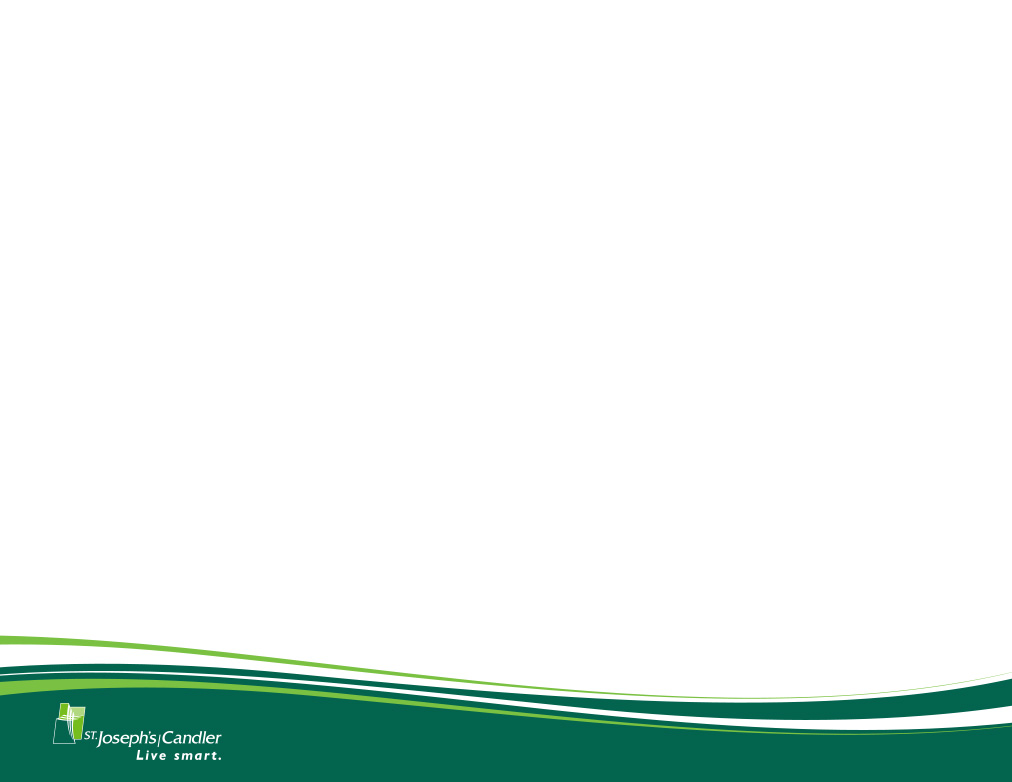 QUALITY AND YOU
GUIDE for New Medical Staff
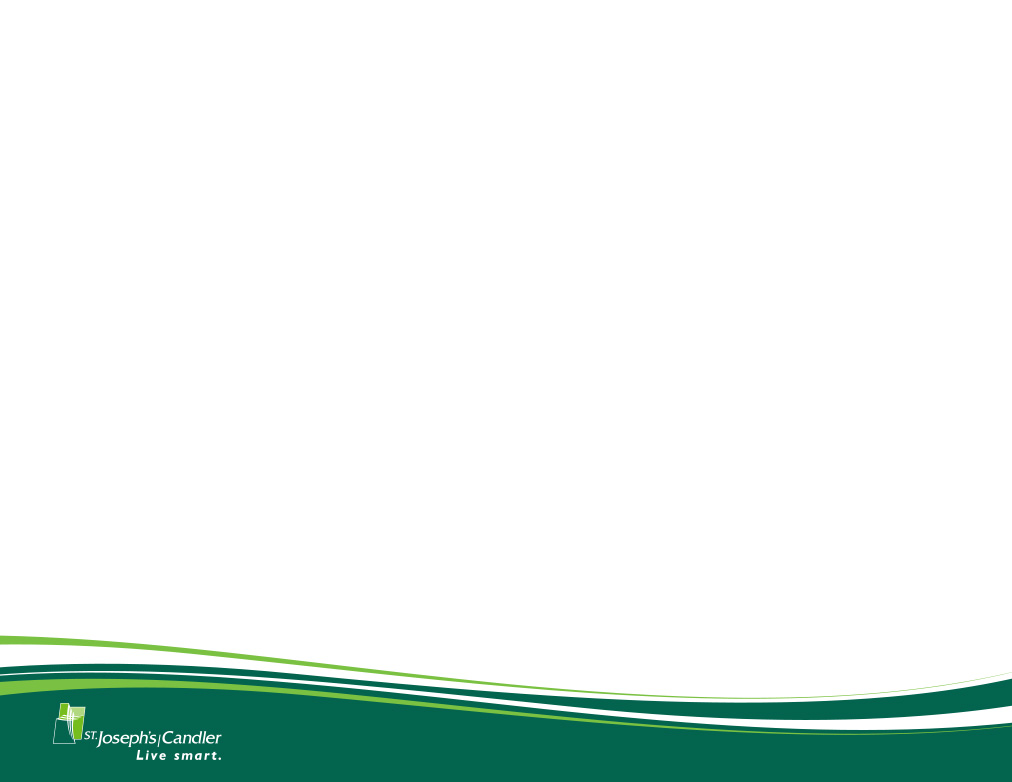 WHO’S WATCHING?
The Public
  CMS
  Insurers
  The Joint Commission
  Georgia Medical Care Foundation
  Others (NHSN, Leapfrog, etc…)
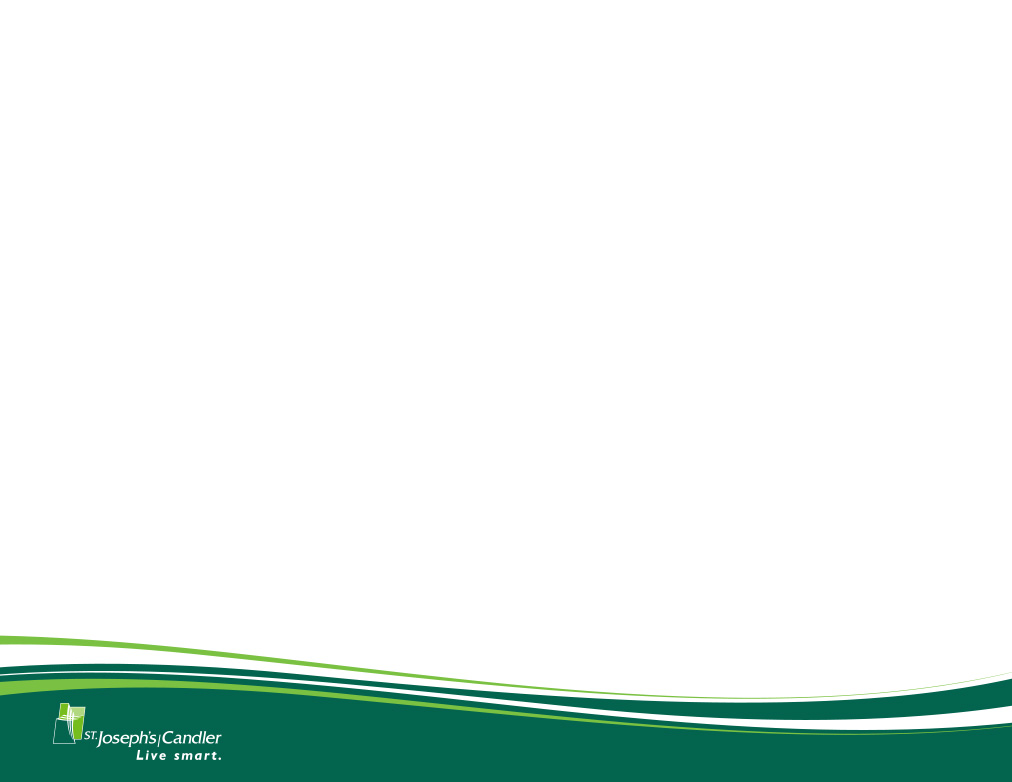 GOALS
Highest quality of care at an acceptable price
  Patient satisfaction
  Excellent outcomes
  Receive bonuses and avoid financial penalties
  Meet publicly available measures and scores of    
     quality
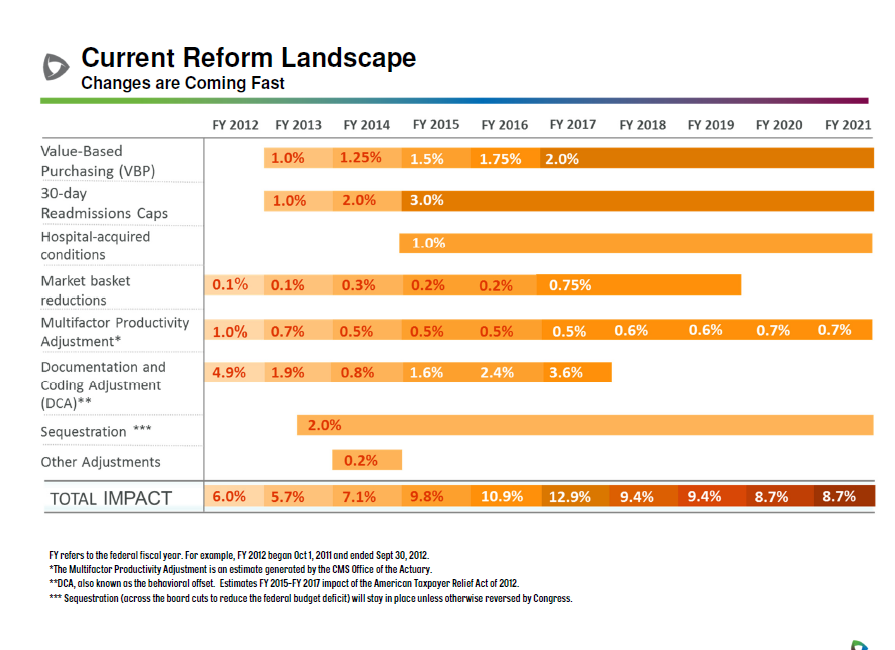 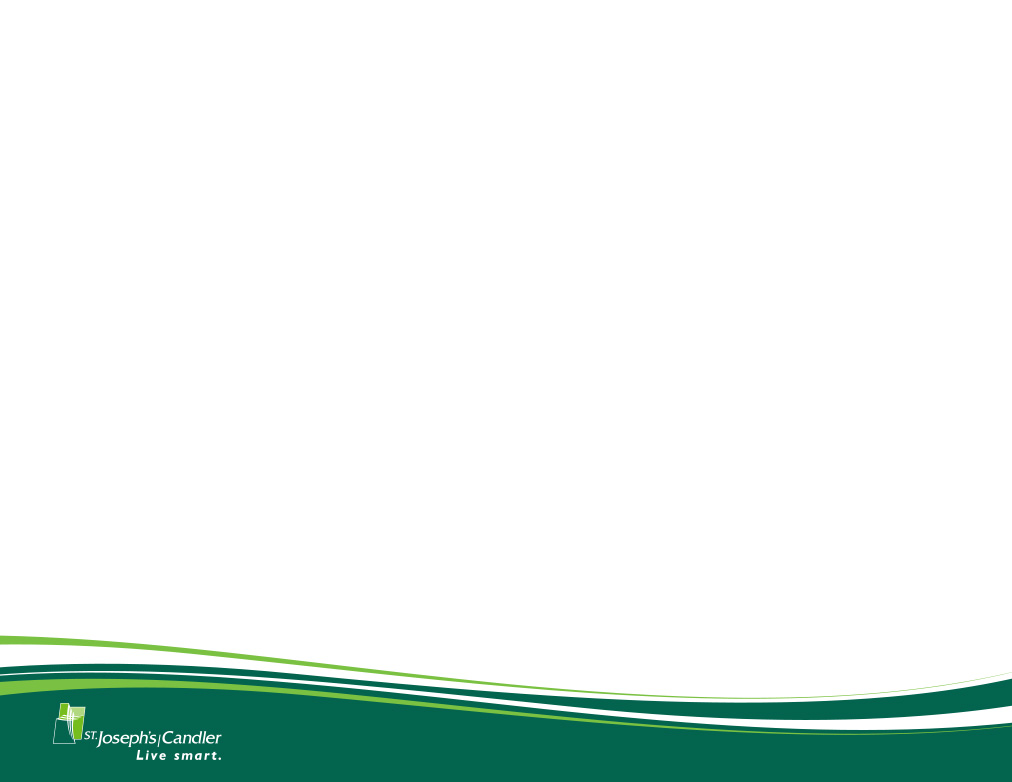 50
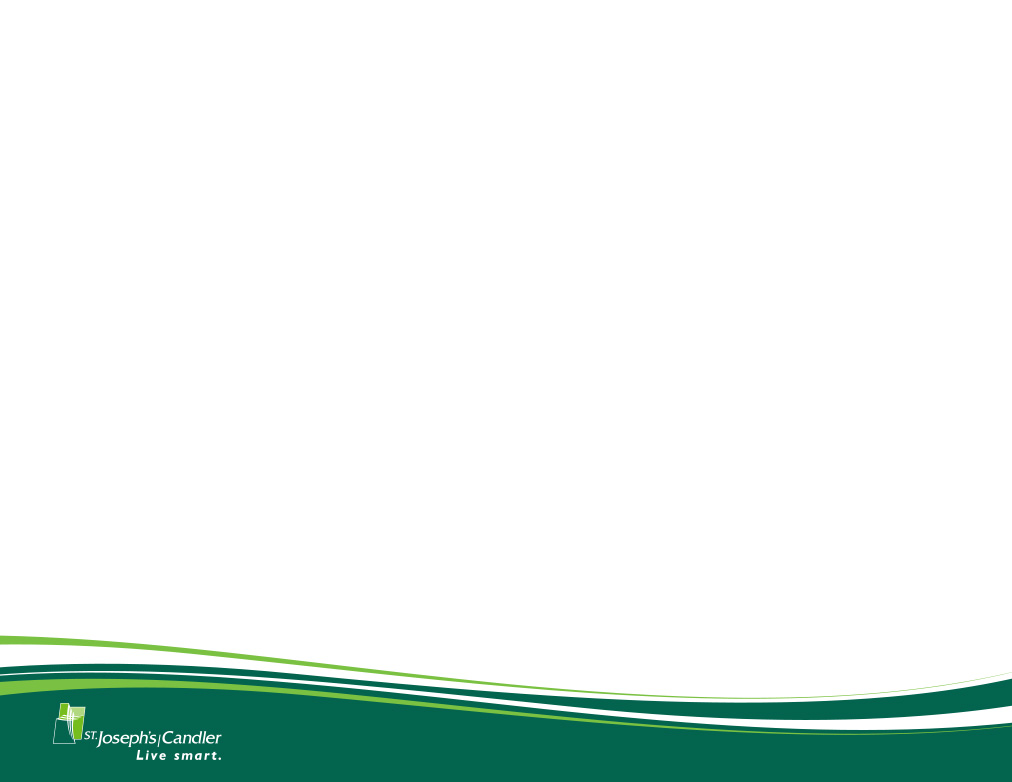 System Quality Performance
Quarterly Activities:  Data submission to various organizations and agencies
Coverdell
Georgia Registry of Immunization Transactions and Services (GRITS)
Get With The Guidelines (GWTG)
Leapfrog
Society of Thoracic Surgeons (STS)
The Joint Commission
American Heart Association (AHA)
Association for Healthcare Research and Quality (AHRQ)
Blue Cross/ Blue Shield Quality In-Sights Hospital Incentive Program (Q-HIP)
American College of Cardiology (ACC)-Percutaneous Cardiovascular Intervention (PCI) and Implantable Cardioverter Defibrillator (ICD)
Center for Medicare and Medicaid Services (CMS)
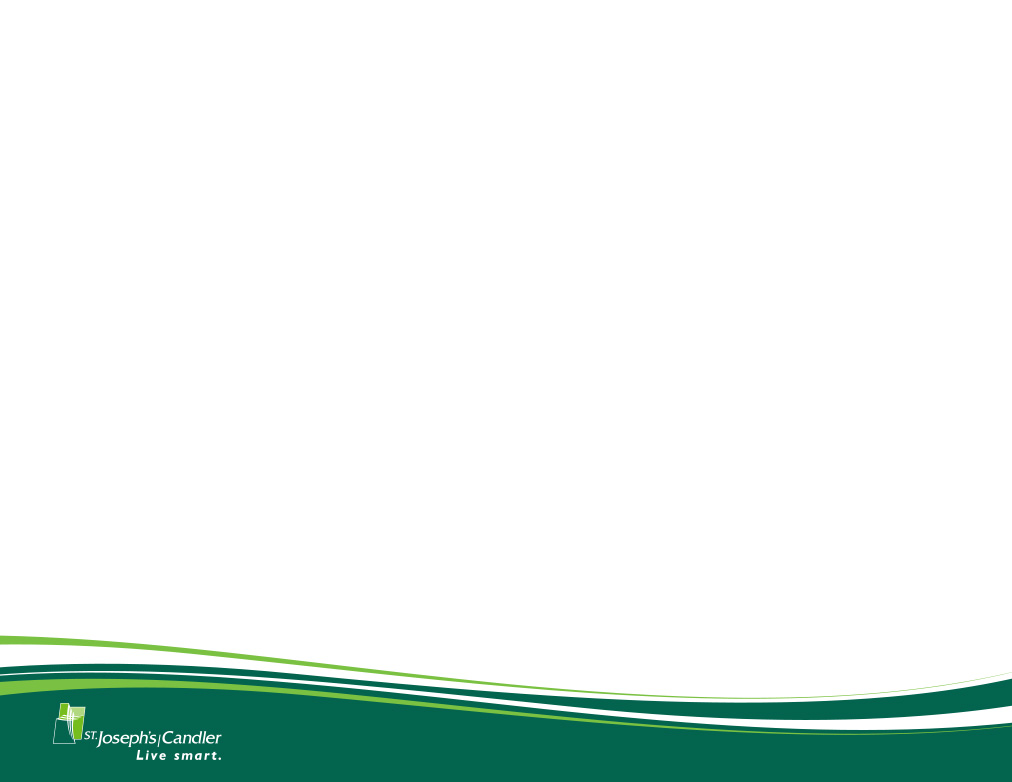 Inpatient Quality Measures
Flu vaccine (October 1 to March 30)
Sepsis measures
Stroke measures
Tobacco cessation
Specific measures for specific specialists (OB, thoracic surgeons, cardiologists, ER doctors, neurologists)
50
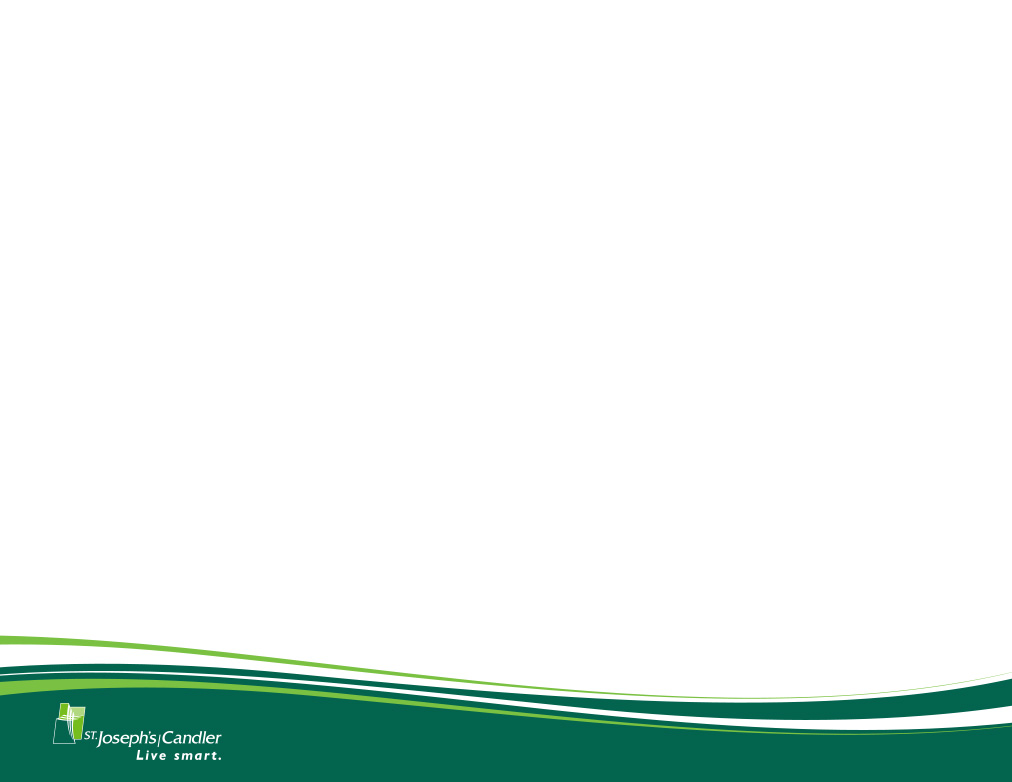 CMS OUTPATIENT 
PROJECT
AMI
 Chest Pain
 Colonoscopy timing
 Emergency Department
 Outpatient Surgery
 Pain Management 
  Long Bone Fractures
 Stroke 
 Radiation of Bone Metastases
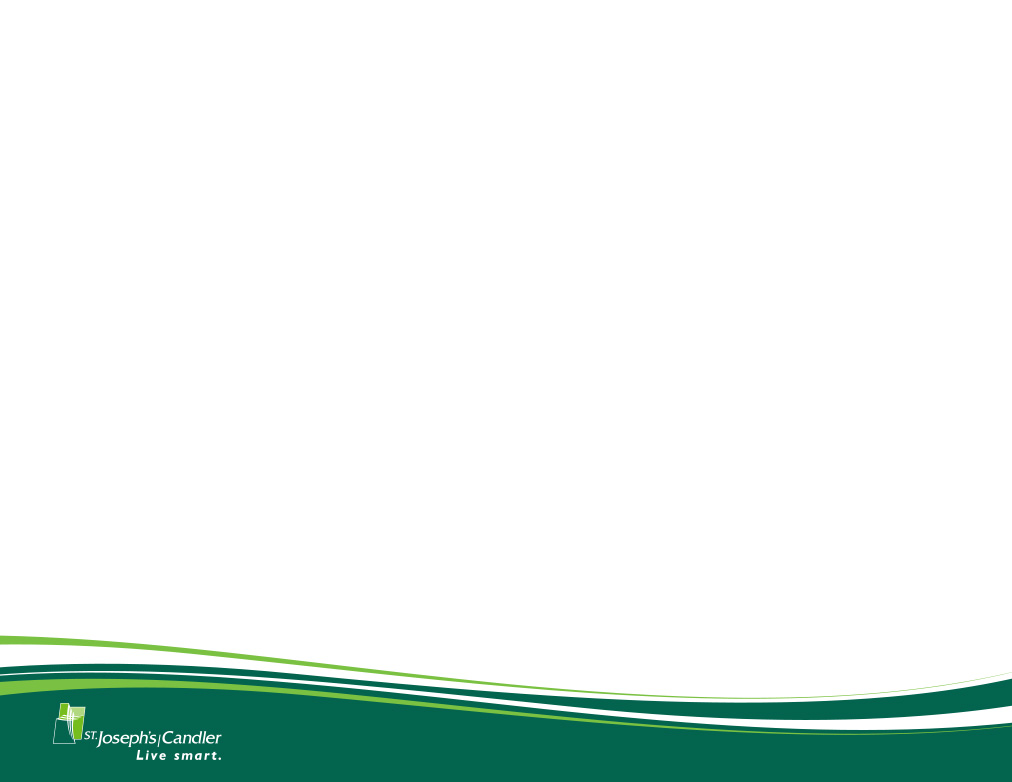 Hospitalist Specific Measures
VTE prophylaxis (in flux)
AMI, CHF, pneumonia readmissions
Stroke measures
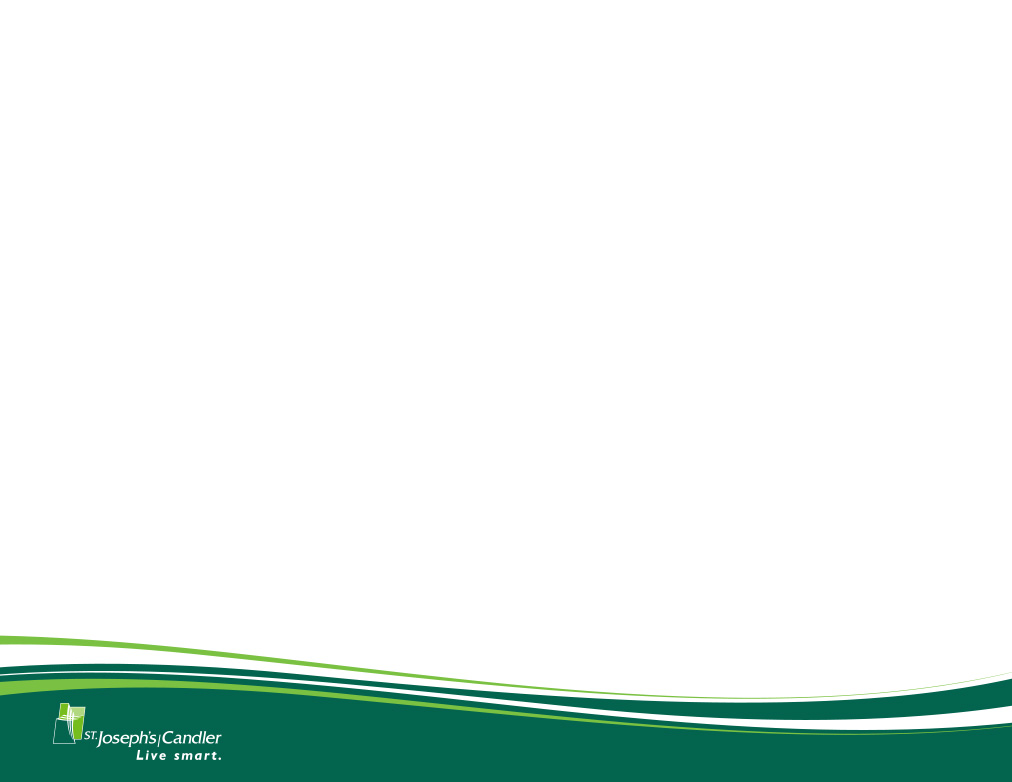 Stroke Measures
Swallow eval before ANY po (including ASA)
NIH stroke scale in first 48 hours (or before TPA)
Early antithrombotics AND at discharge
VTE prophylaxis 
Anticoagulants for afib/flutter at discharge
Smoking cessation
Statin therapy
LDL documented
Stroke education
Rehab considered
50
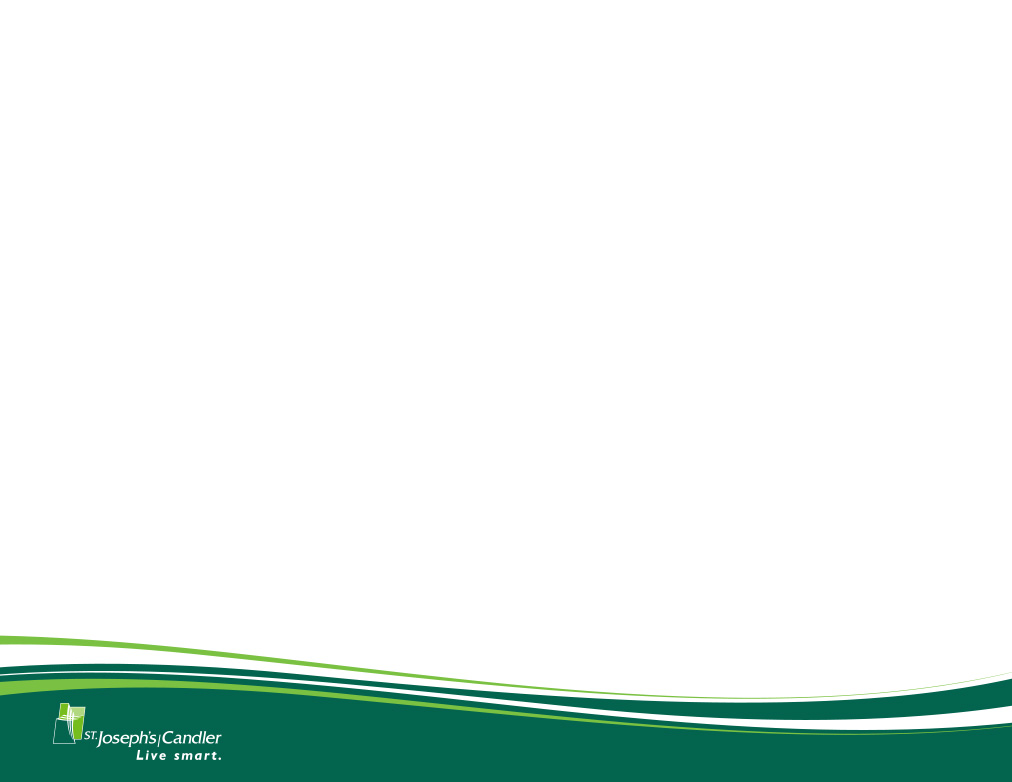 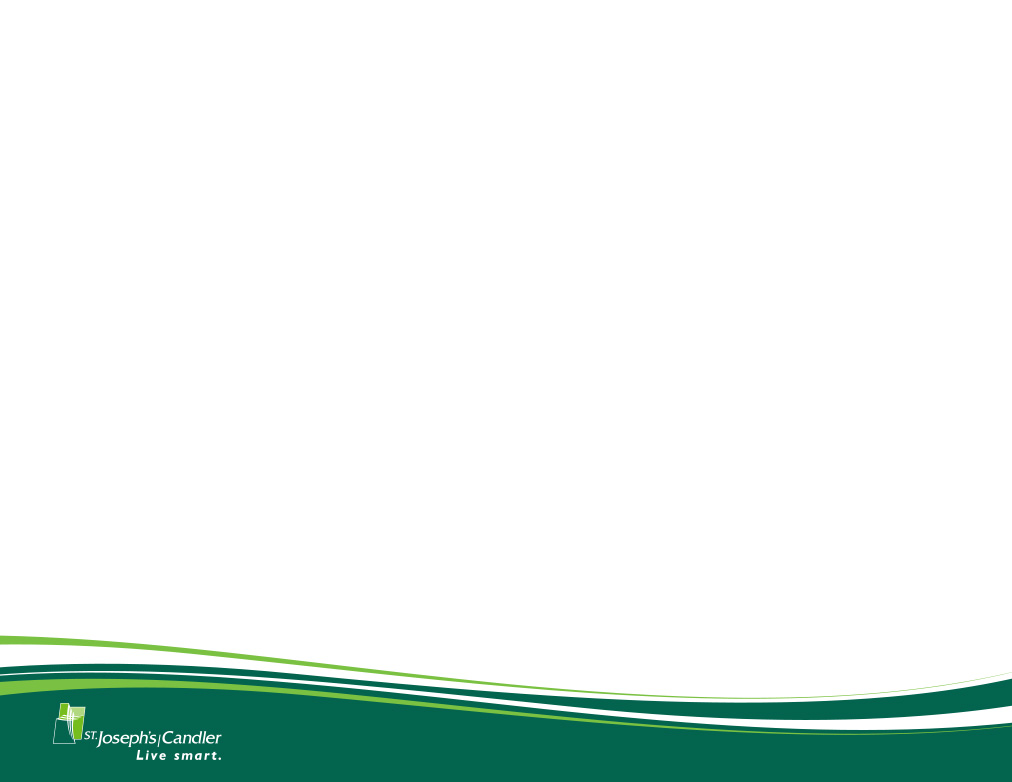 Sepsis Measures - Summary
1st Lactic acid, blood cultures, antibiotics in three hours
If hypotensive or lactic acid >2, 30 ml/kg in first three hours
Second lactic acid within six hours
Follow up exam after fluid for septic shock
No vasopressors till after fluids
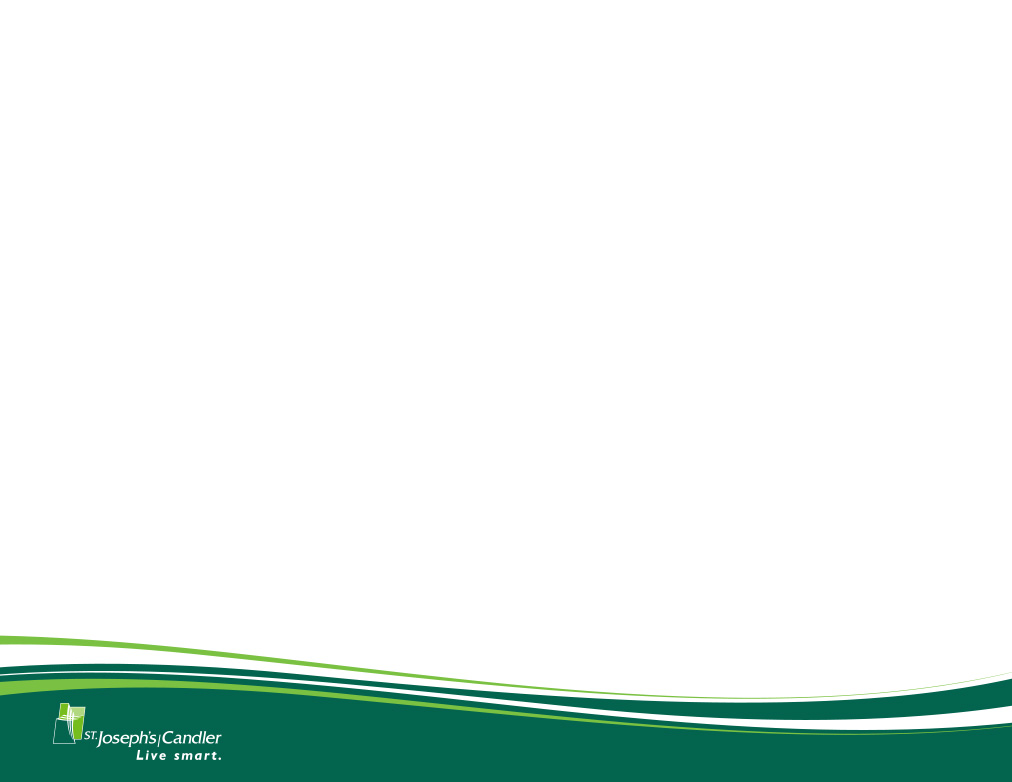 Tobacco Cessation Measures for Joint Commission
Tobacco use screening
Tobacco use treatment provided or offered
Tobacco use treatment
Tobacco use treatment provided or offered at discharge
Tobacco use treatment at discharge
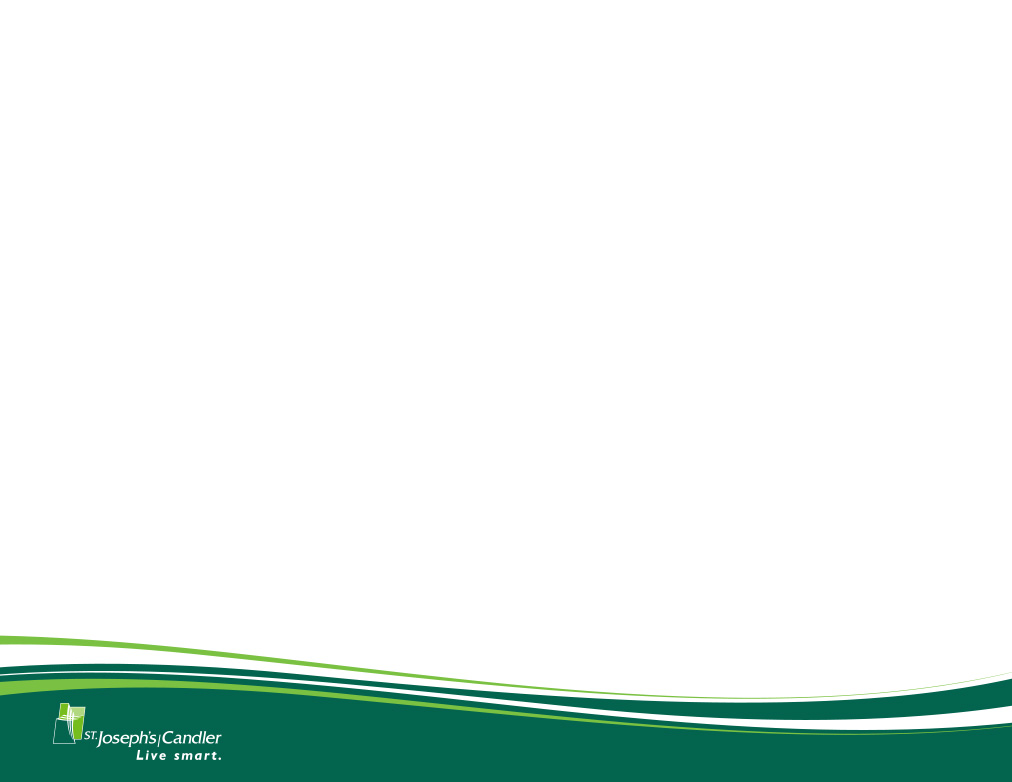 What is Value Based Purchasing
This is a program of CMS to reward and penalize good and “less than optimal” care of patients.
This has morphed each year since inception.
The most recent focus is on outcomes, patient satisfaction, process of care, safety, and efficiency and cost reduction.
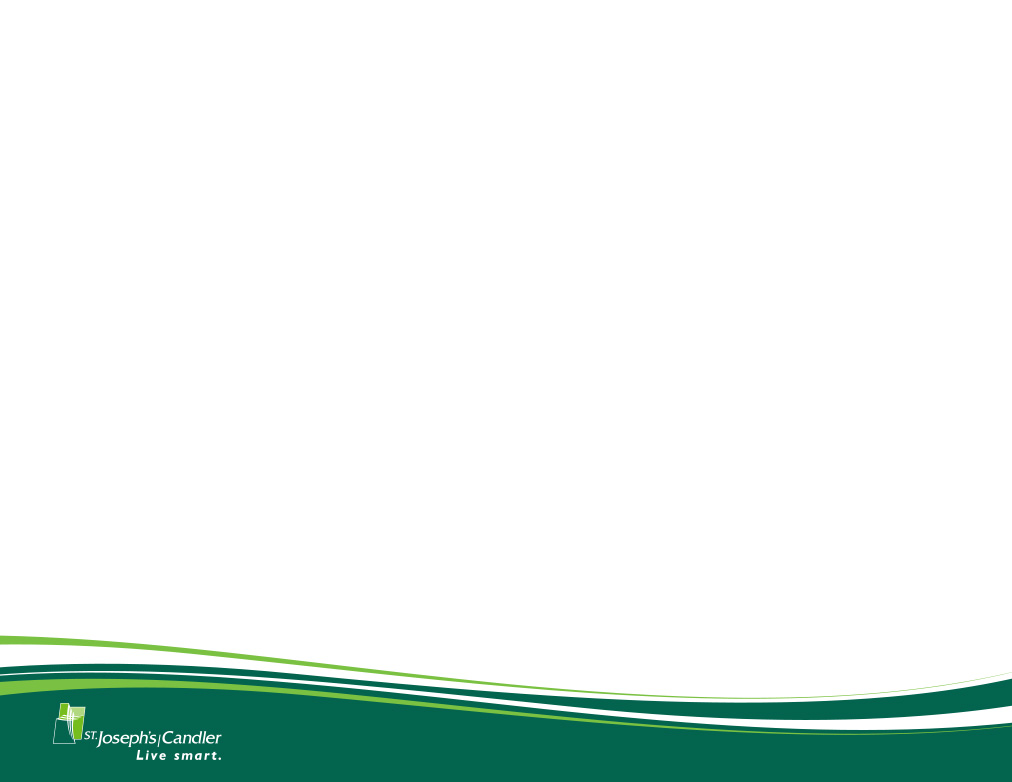 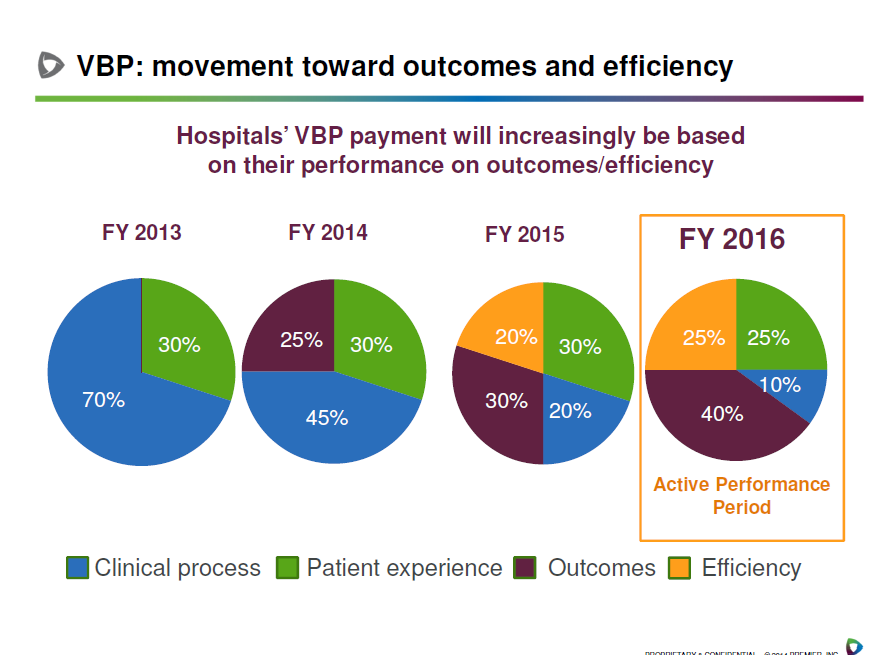 50
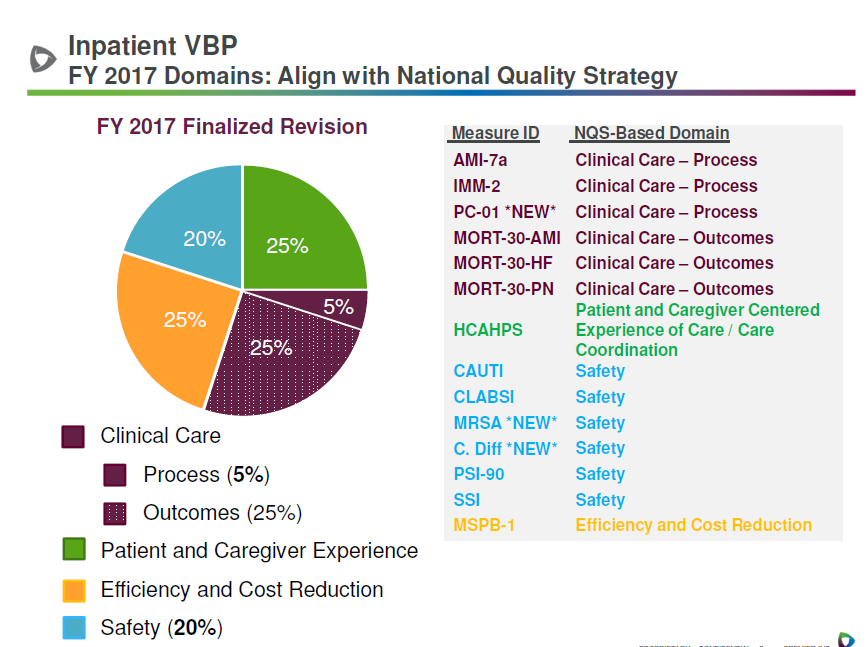 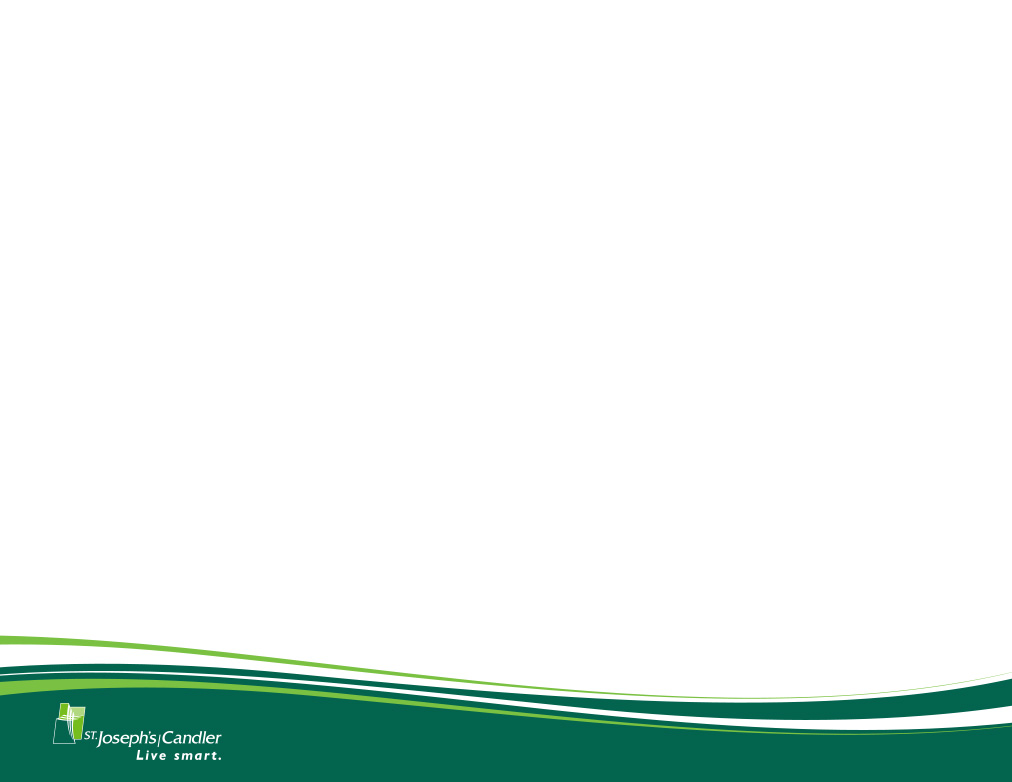 50
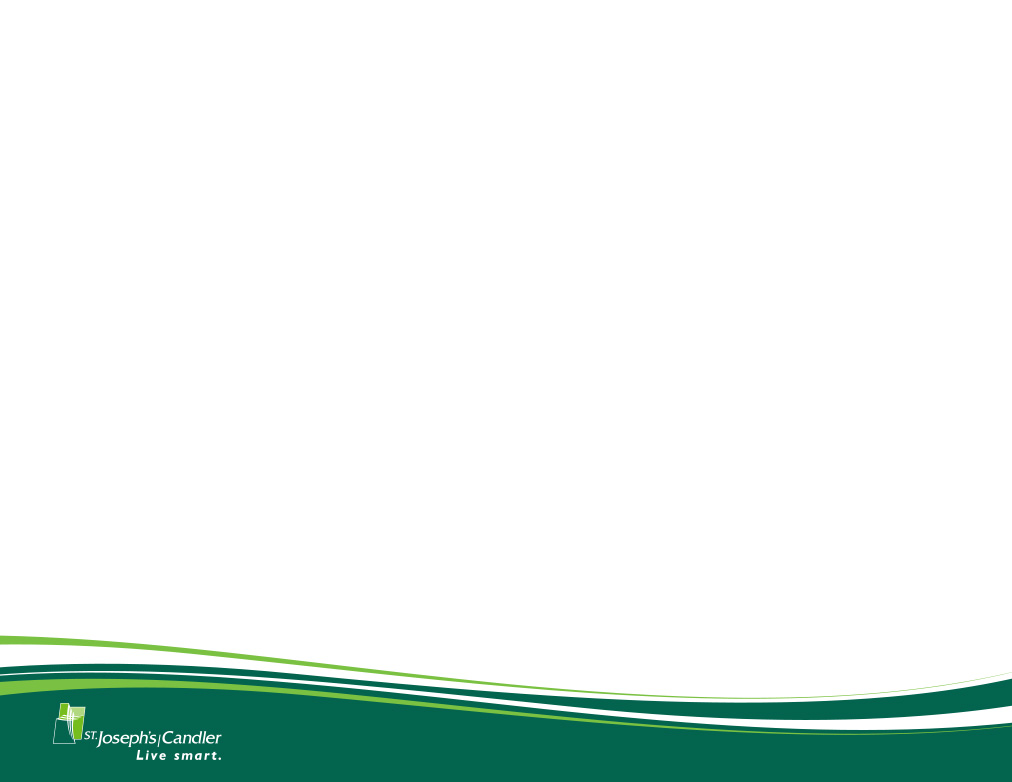 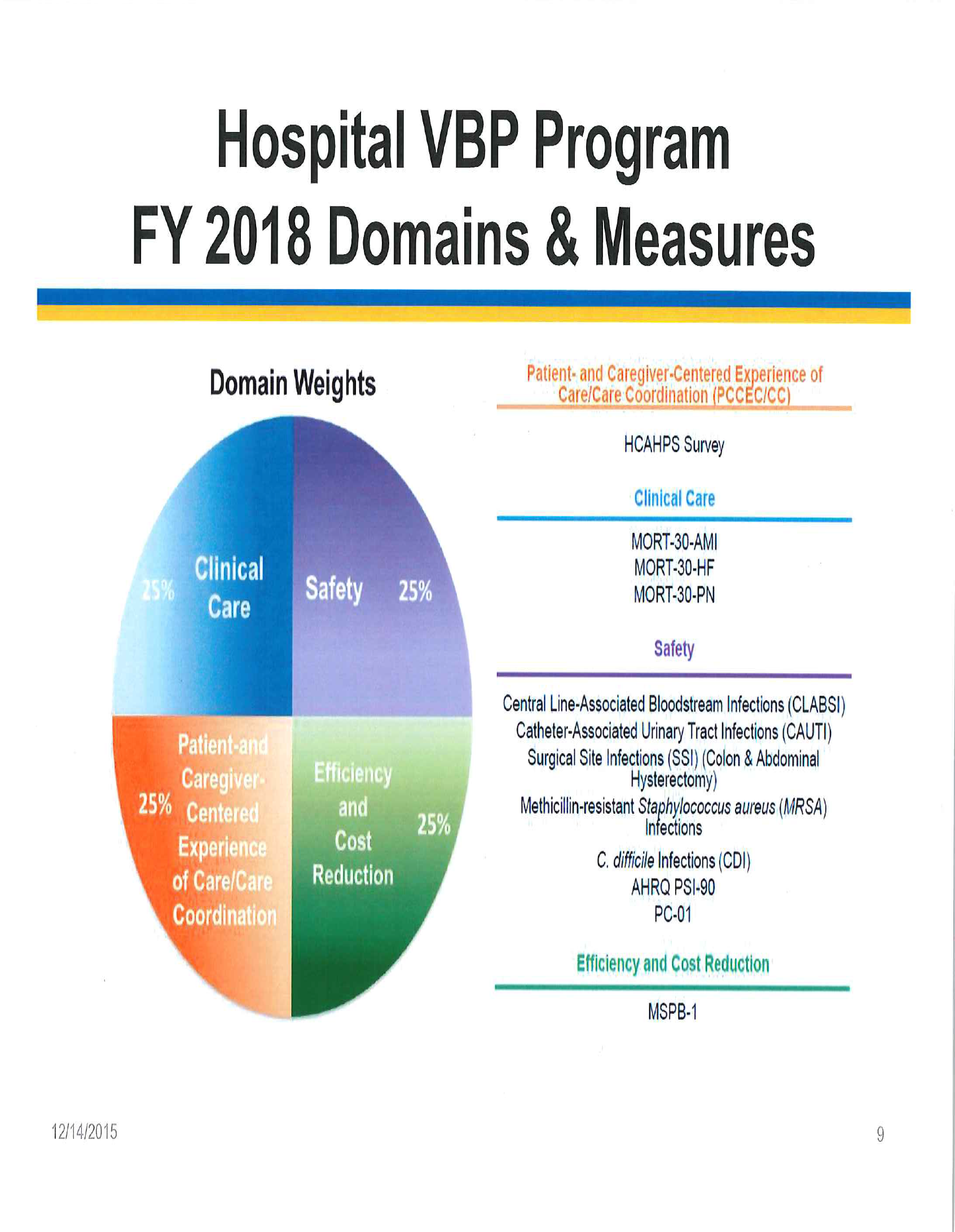 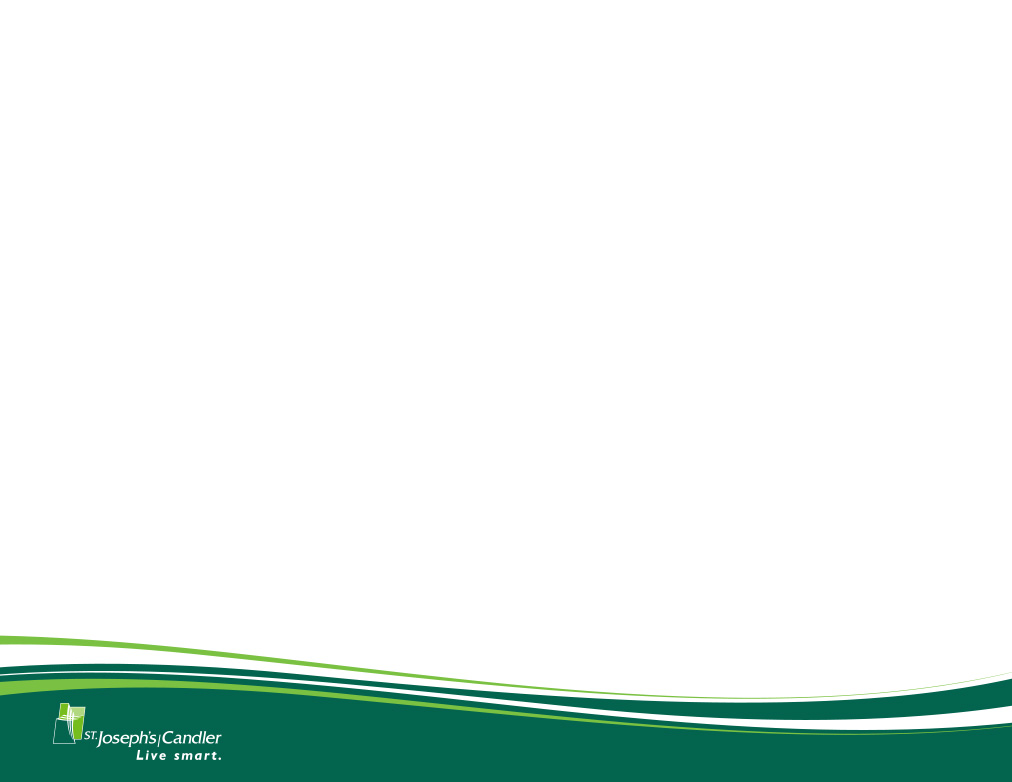 Value Based PurchasingSpending per Beneficiary
Length of stay is primary contributing factor to MSPB
Includes three days prior and thirty days after acute  discharge
Considerations include home, home health, rehab, SNF, LTAC
Early AM discharge greatly helps ED throughput, and consequently patient satisfaction
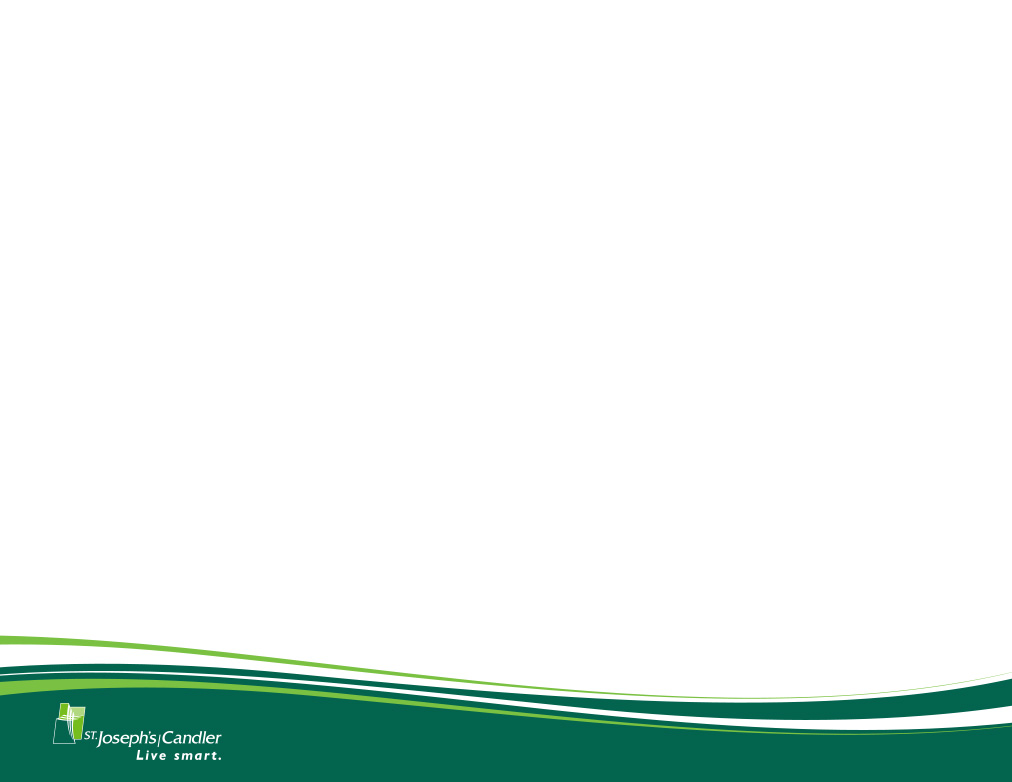 Value Based Purchasing    Clinical Outcomes
30-day mortality, acute myocardial infarction
30-day mortality, heart failure
30-day mortality, pneumonia
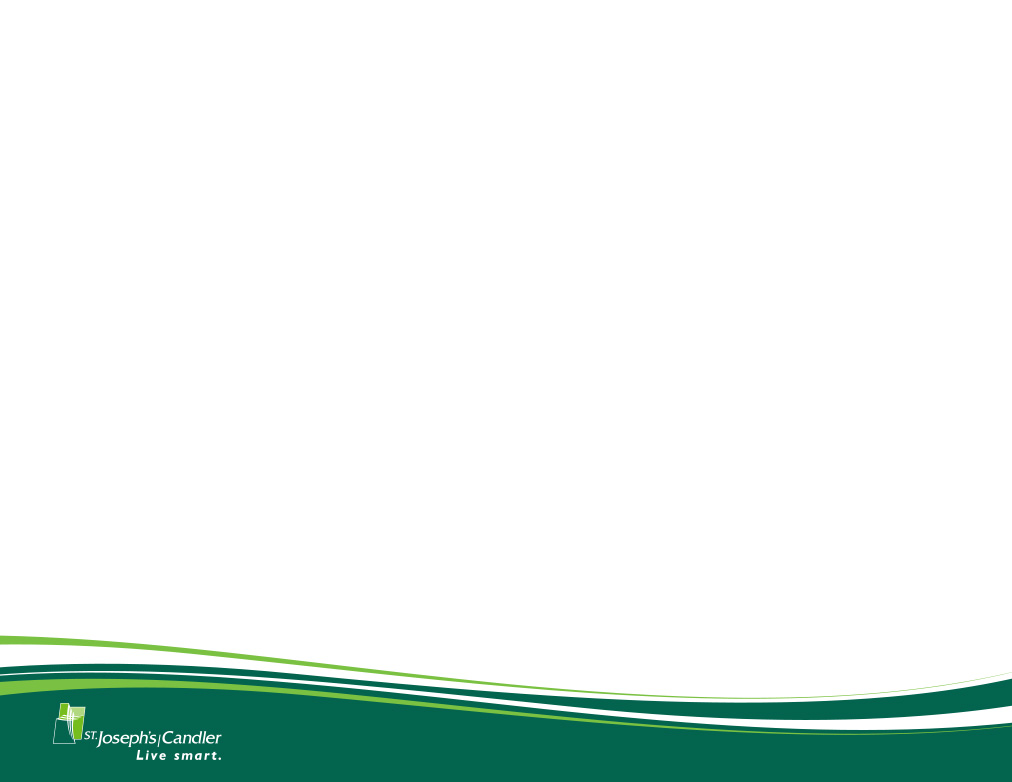 REDUCING MORTALITY
Document, Document!!
 Use Sepsis Bundle Promptly
 Order Sets
 Involve Palliative Care, Ethics Committee,  
     Hospice Care when appropriate!
When Appropriate, write orders for Comfort Care and DNR
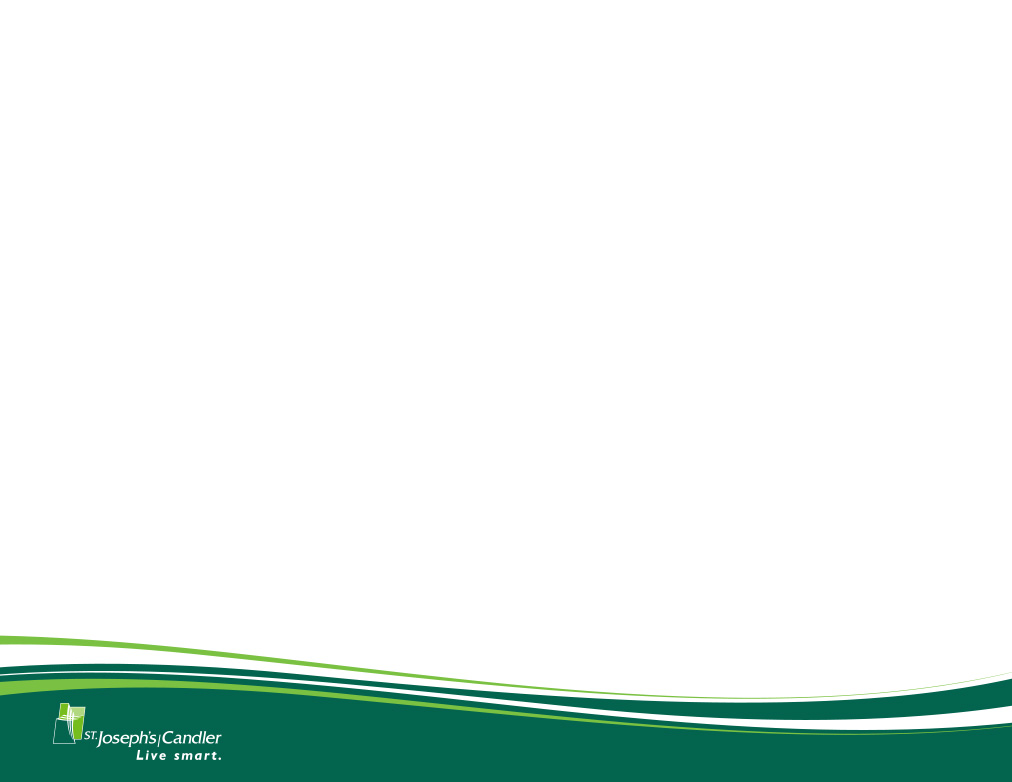 Value Based Purchasing- HCAHPSHospital Consumer Assessment of Healthcare Providers and Systems
Communication about Medications
Hospital Cleanliness and Quietness
Discharge Information
Overall Rating of Hospital
Communication with Doctors
Communication with Nurses
Responsiveness of Hospital Staff
Pain Management
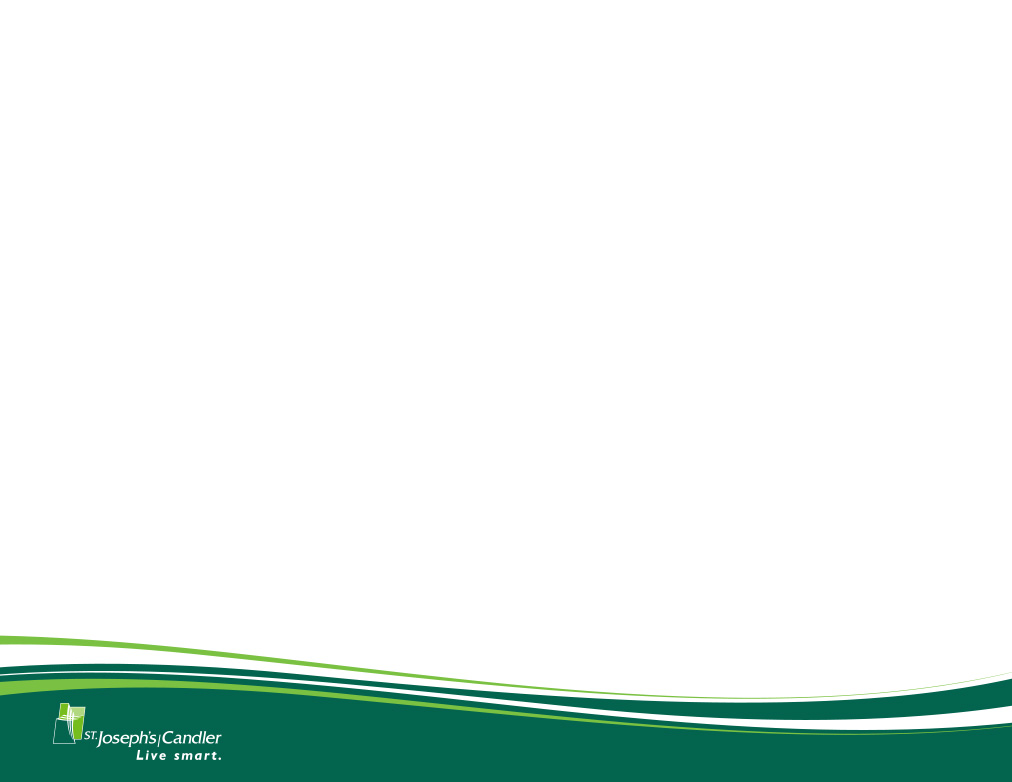 Value Based Purchasing-Safety
PSI-90
Central Line Associated Bloodstream Infections
Catheter Associated Urinary Tract Infections
Surgical Site Infections: Colon and Abd. Hyst.
MRSA bacteremia
C.Difficile Infections (hospital acquired)
Elective delivery before 39 weeks gestation
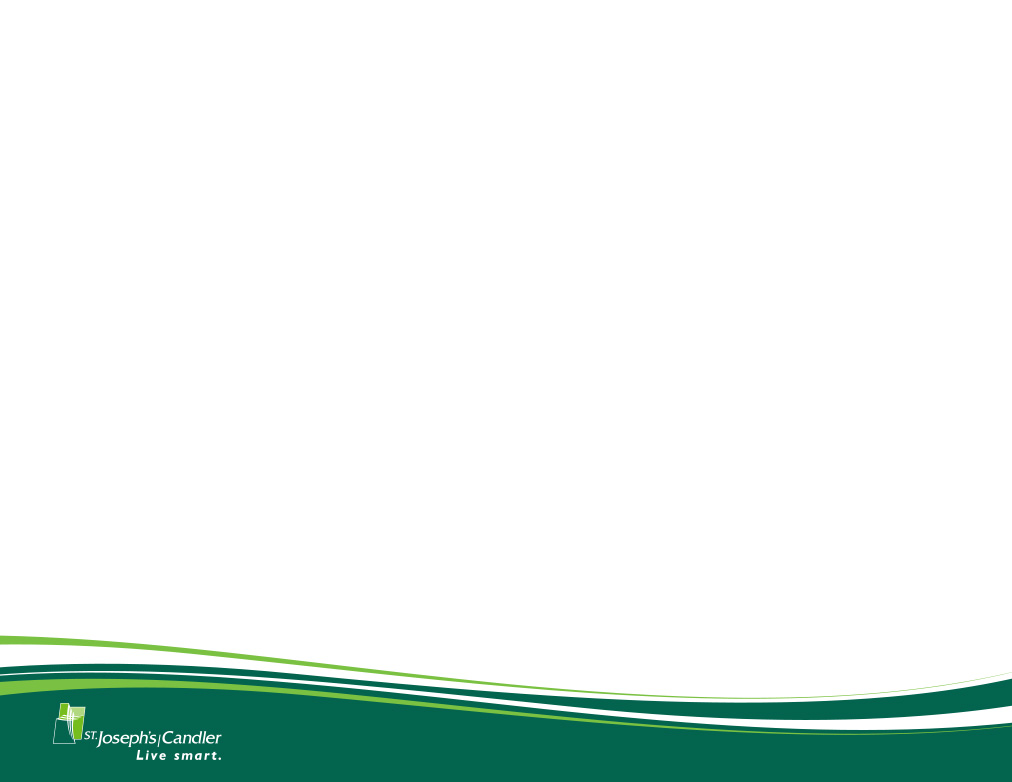 Healthcare Acquired Conditions
This is a penalty on the lowest performing 25% of hospitals, and represents 1% of their Medicare payment.
Measures: (very similar to VPB safety measures)
      PSI-90
Infections acquired IN the hospital (CLABSI, CAUTI, MRSA, C.diff, SSIs of colon and abd. Hysterectomy)
What is PSI-90?
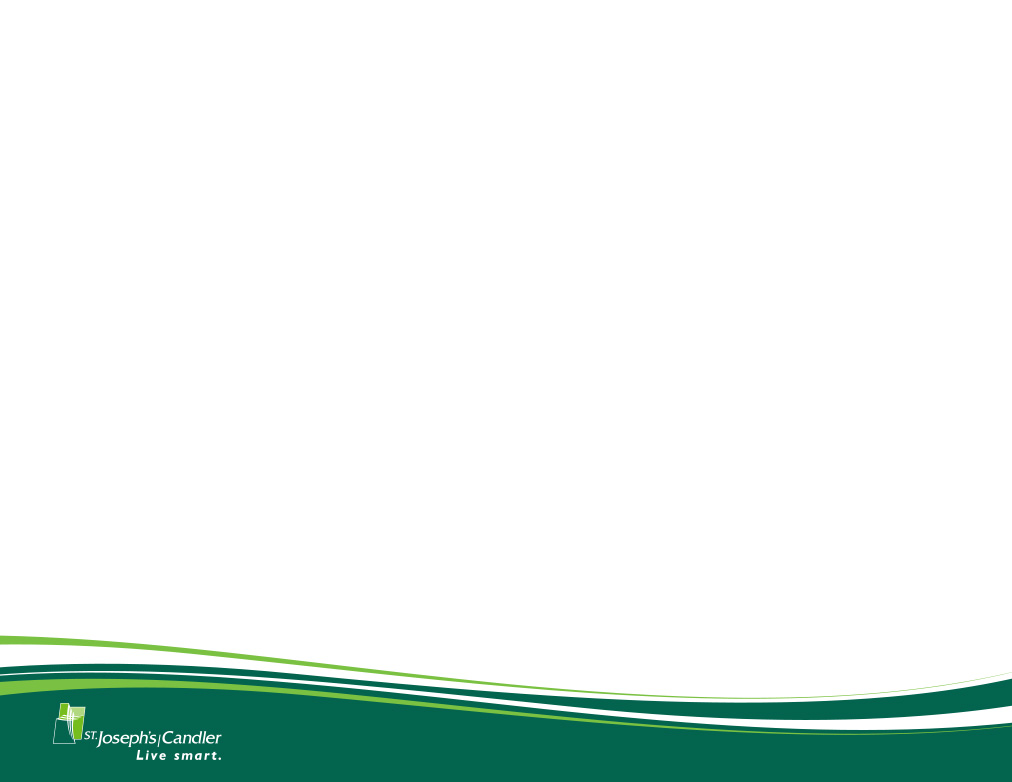 Pressure Ulcers
Iatrogenic Pneumothorax
CLABSI
Accidental Puncture or Laceration Rate
Post-op Hip Fracture Rate
Post-op DVT or PE
Post-op Sepsis
Post-op Wound Dehiscence Rate
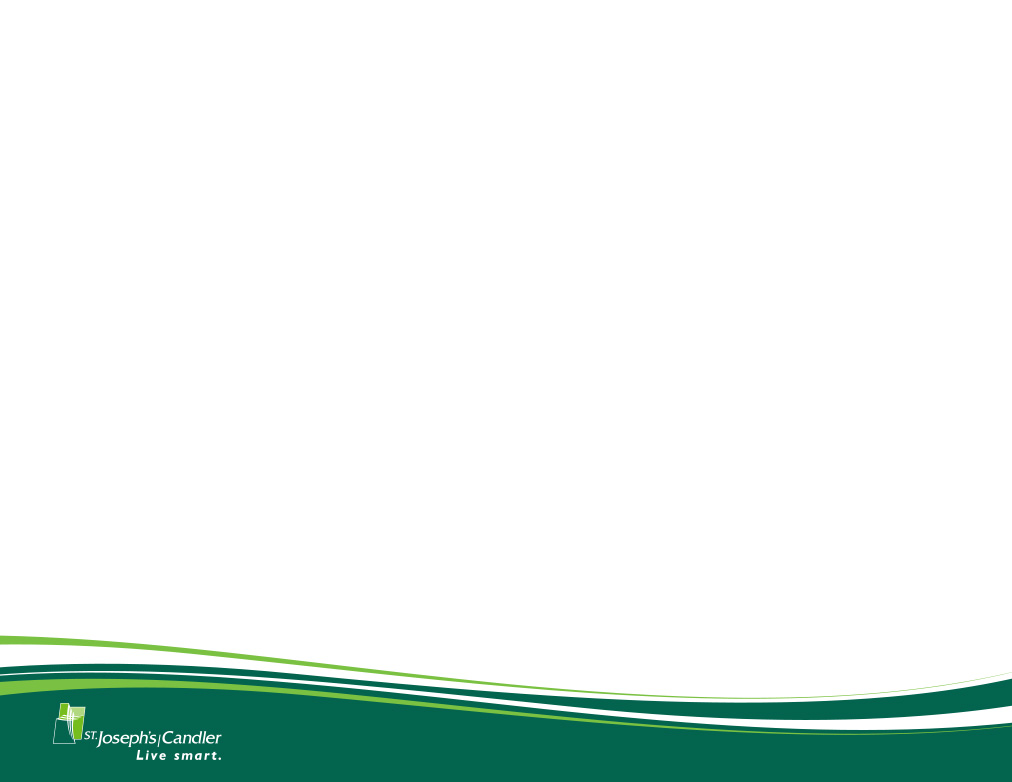 Readmission penalty
Can be up to 3% of total Medicare dollars.
   Applies to diagnoses of:
        1) CHF
        2) AMI
        3) Pneumonia
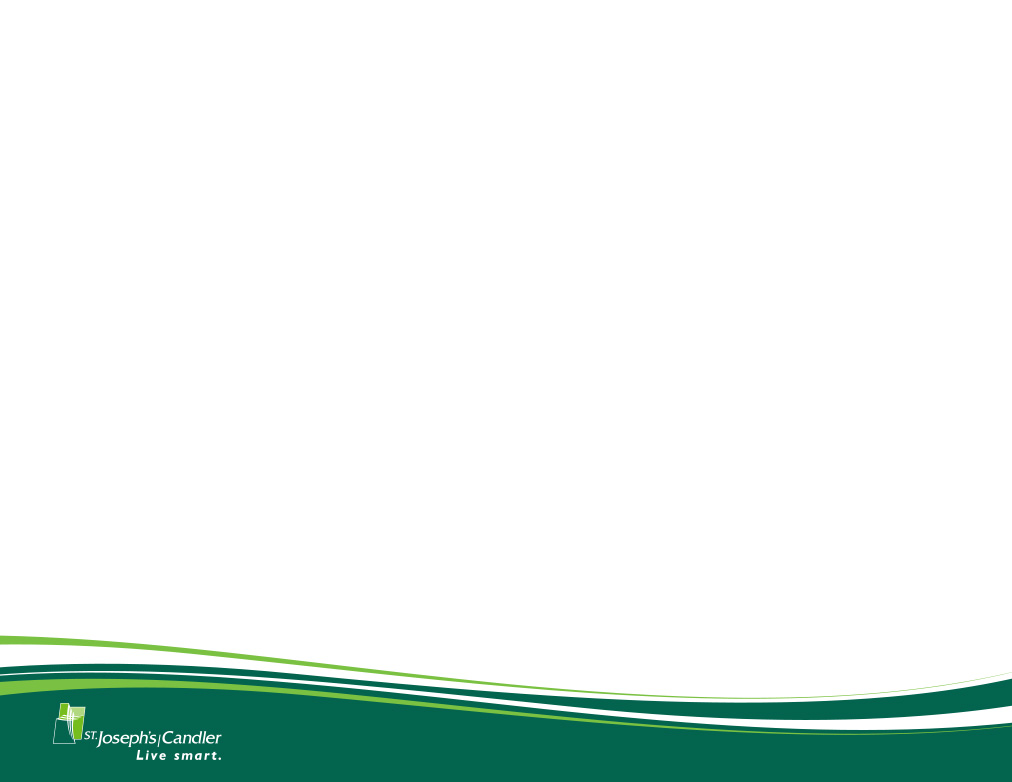 How Can Physicians Decrease HACs?
Fewer central lines, more midlines
Avoid femoral lines, and change or remove ASAP or within 24 hours at the latest
No stitching of central lines
Any loose stool, order C.diff on admission
Careful op note dictation (for clarification, speak with Dr. Scott)
Order or support nurse driven urinary catheter removal
Careful DVT prophylaxis
IJ’s  instead of subclavian lines
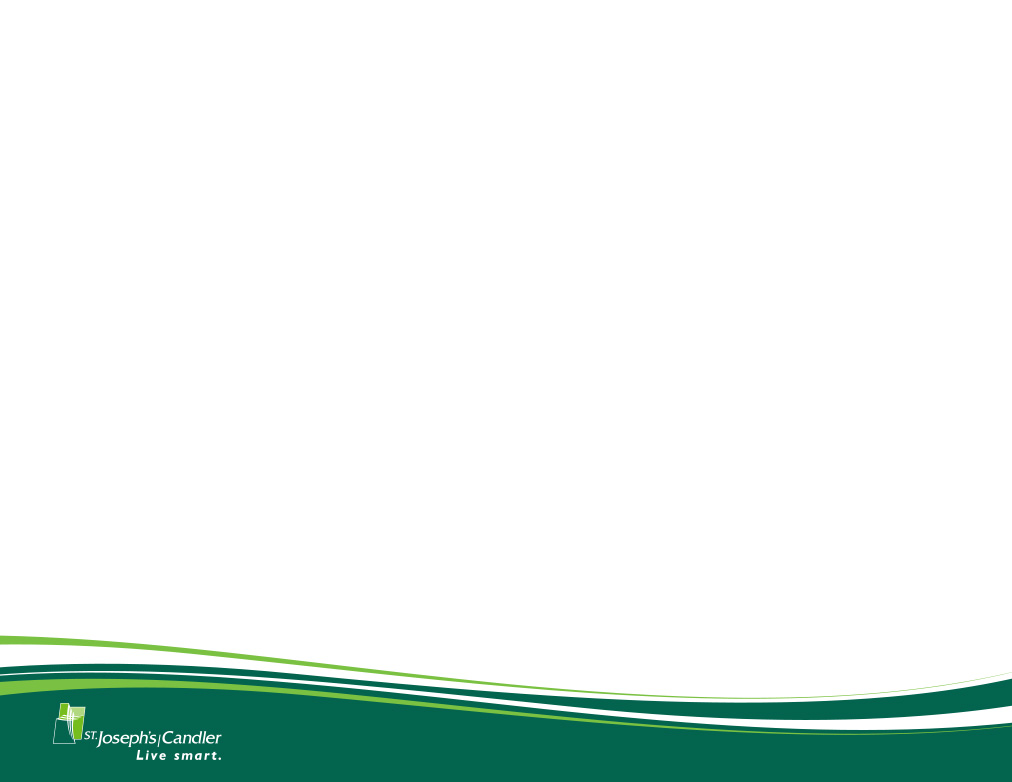 What Would We Like You To Do?
Be aware of measures under scrutiny
Use order sets as frequently as possible that have been 
     vetted as “best practice” and include quality measures.
Be open to suggestions from St. Joseph’s/Candler colleagues about drug choices, clarification of diagnosis, etc…
Do all medical records in a timely fashion.
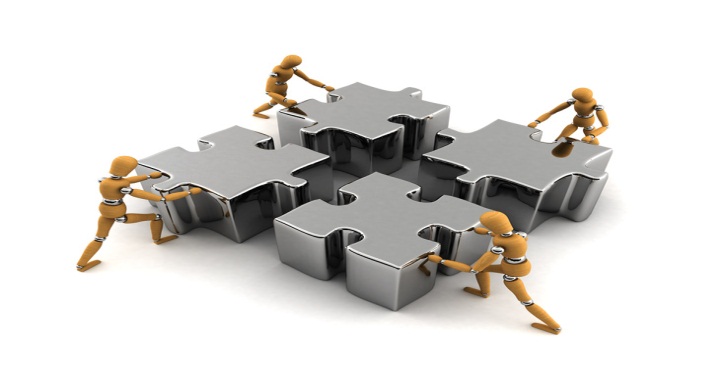 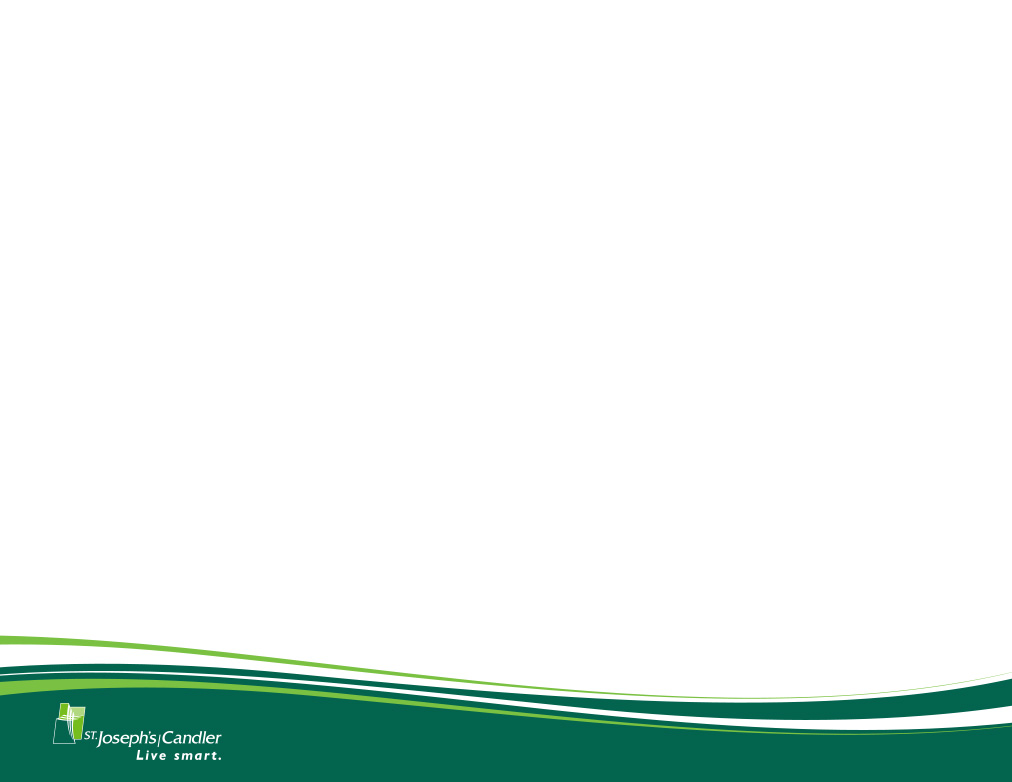 QUESTIONS?
Put me in your cell phone:  

   Julia L. Mikell, MD
   Director, System Quality  Performance
   Office:  912-819-8558
   Cell:  912-507-1501
   Email Address:  drmike@sjchs.org
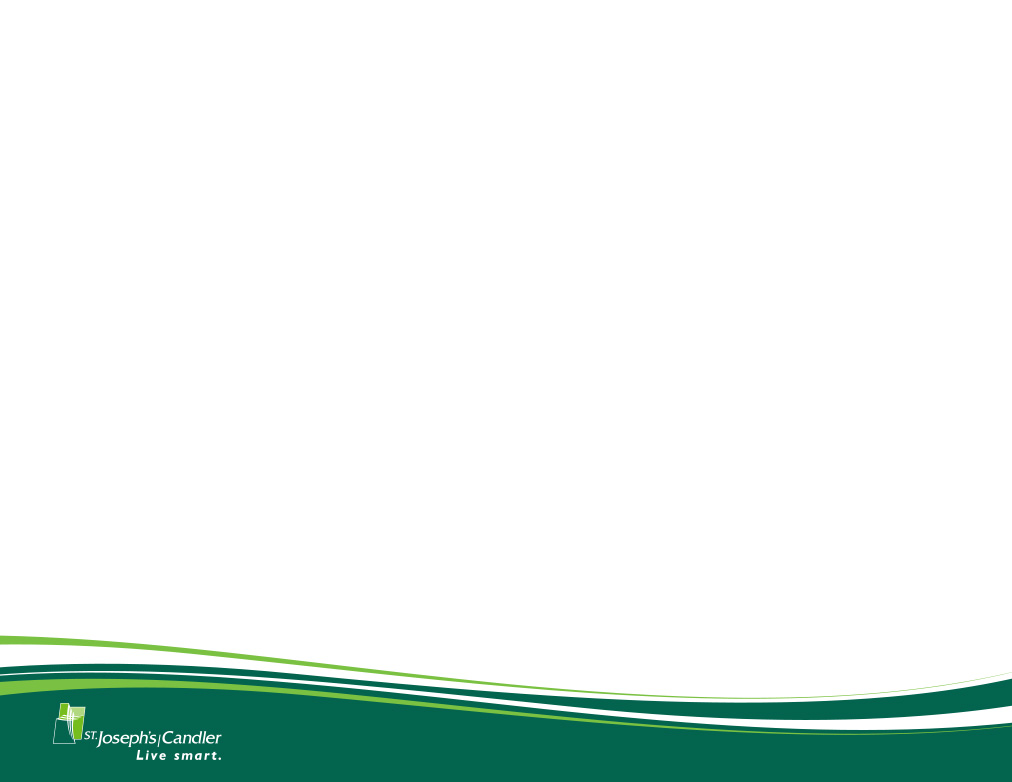 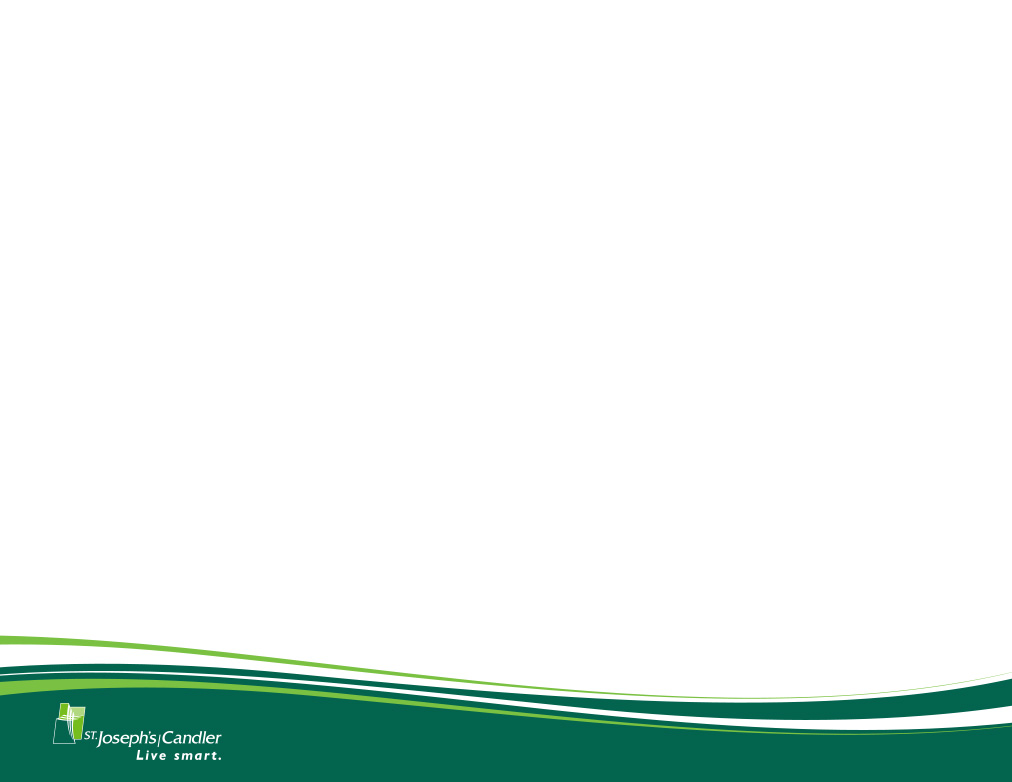 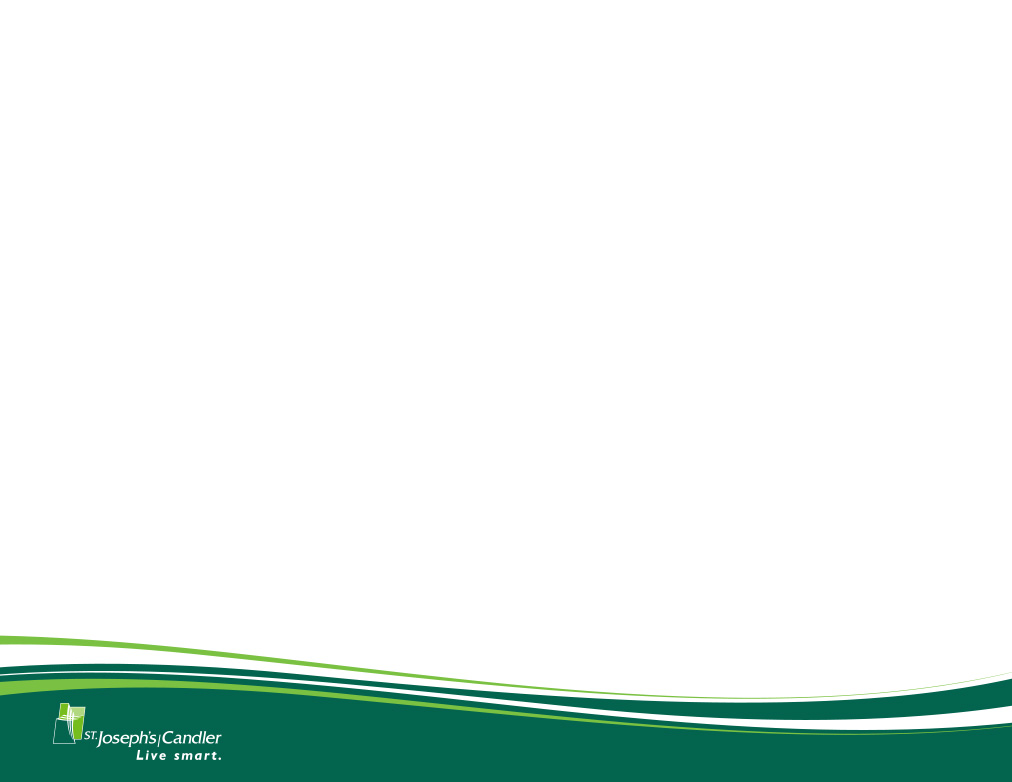 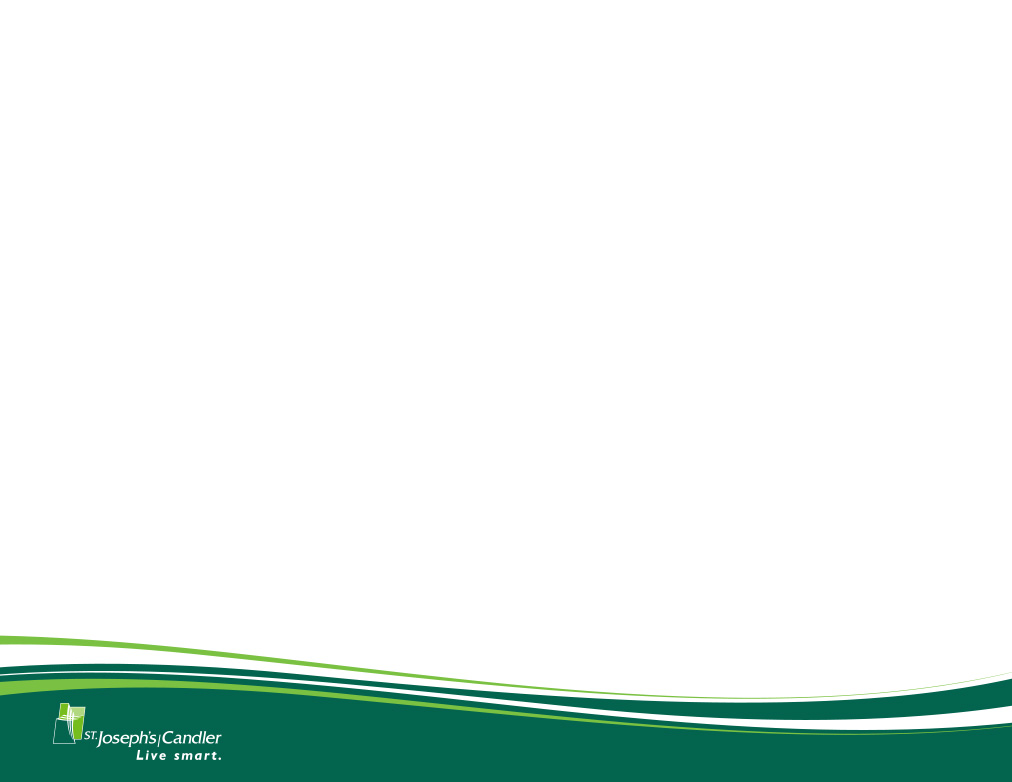 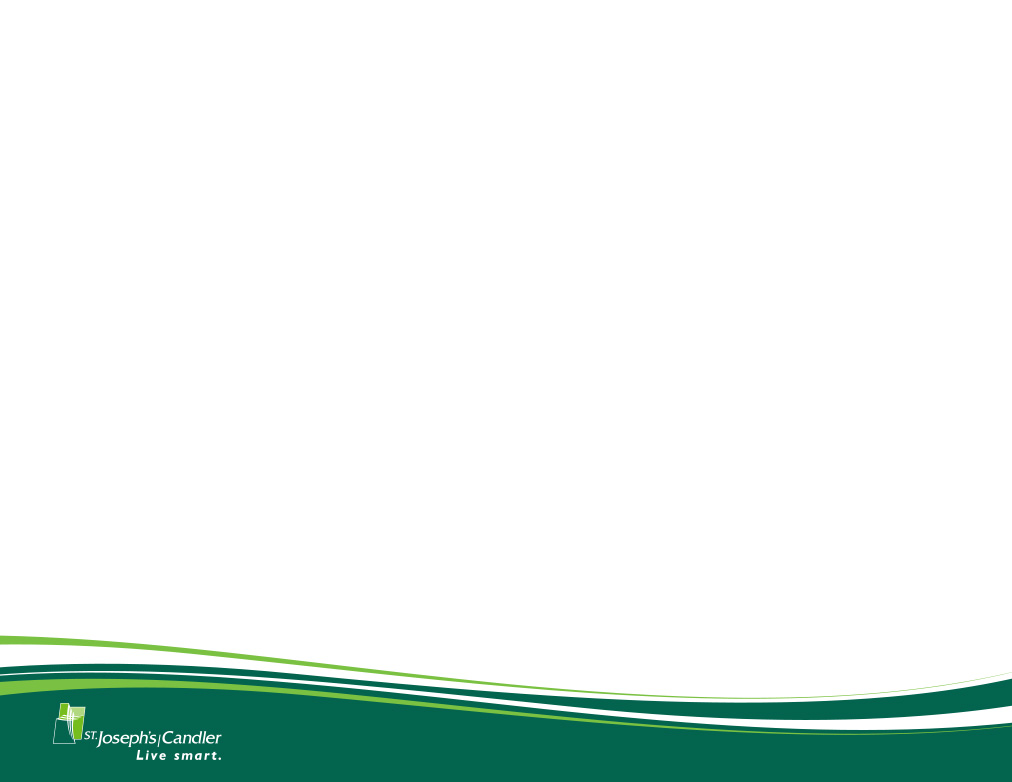 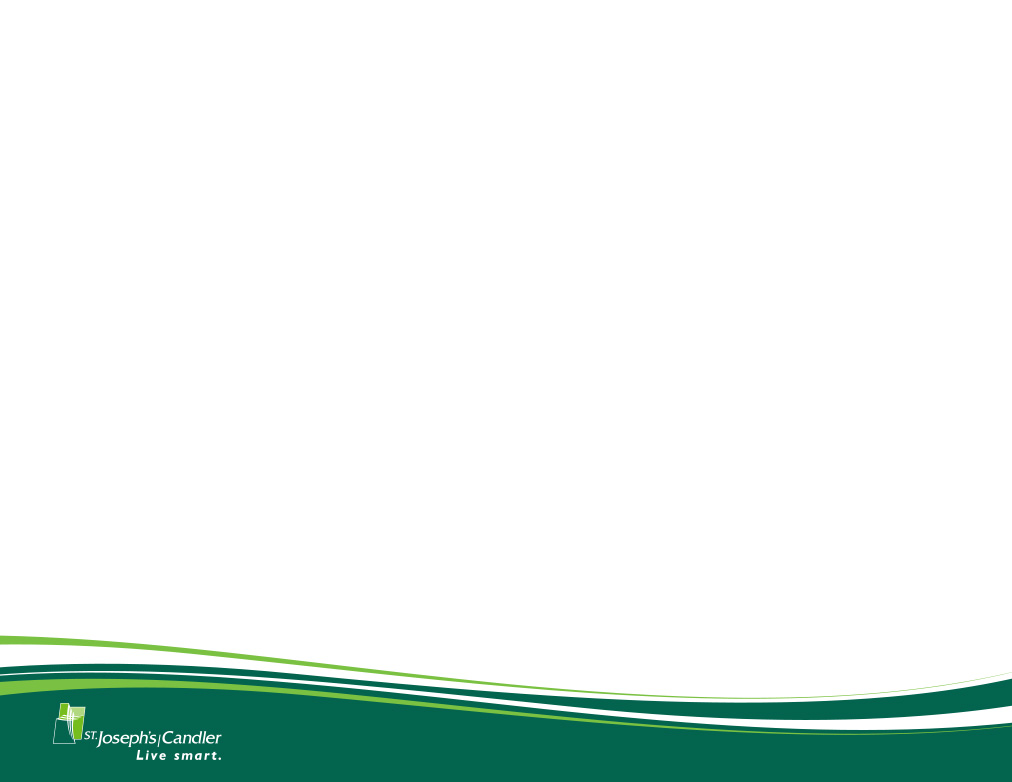 50
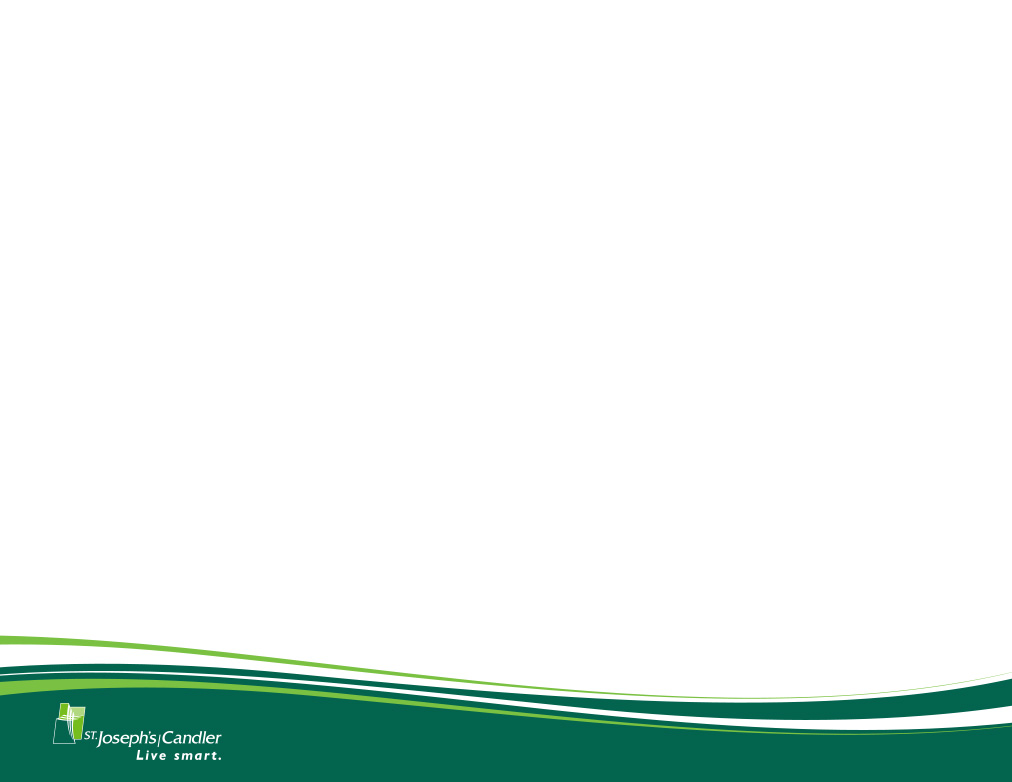 50